Sähkökulutusarvioita Ruotsi-Suomi
Ruotsi
Suomi
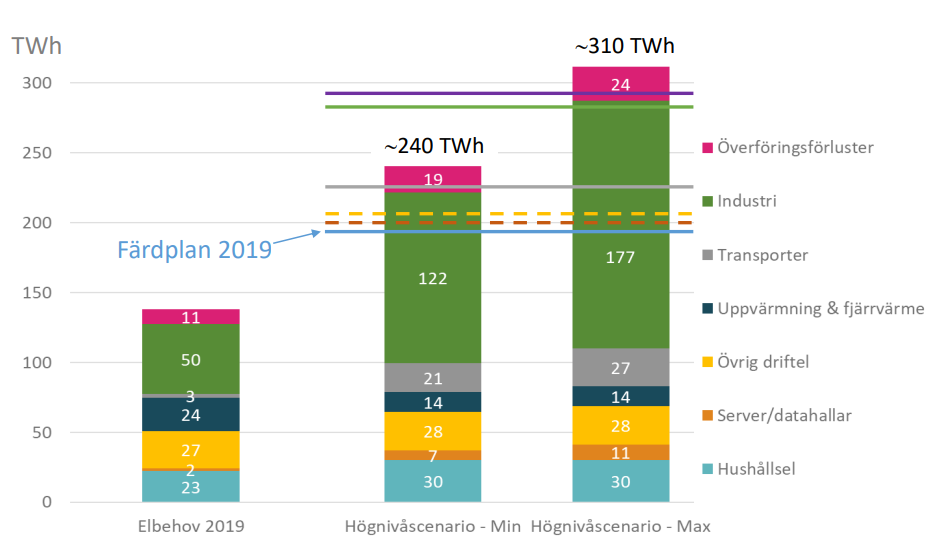 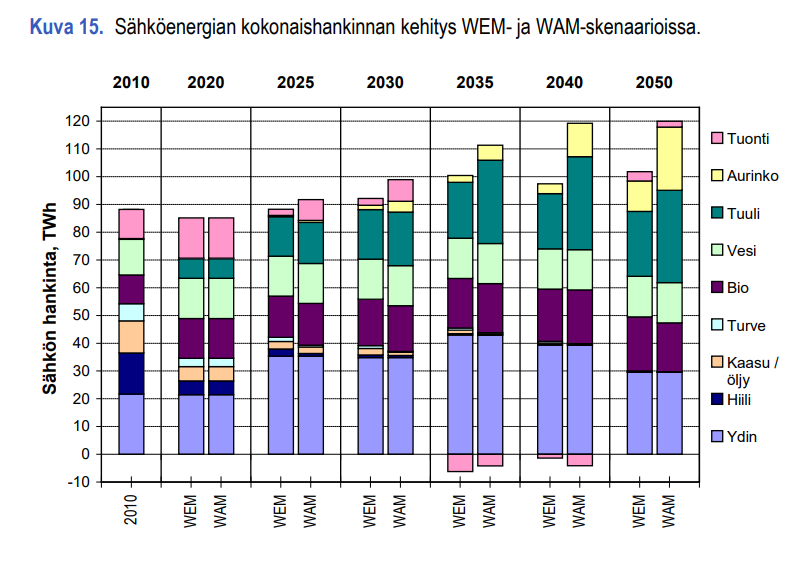 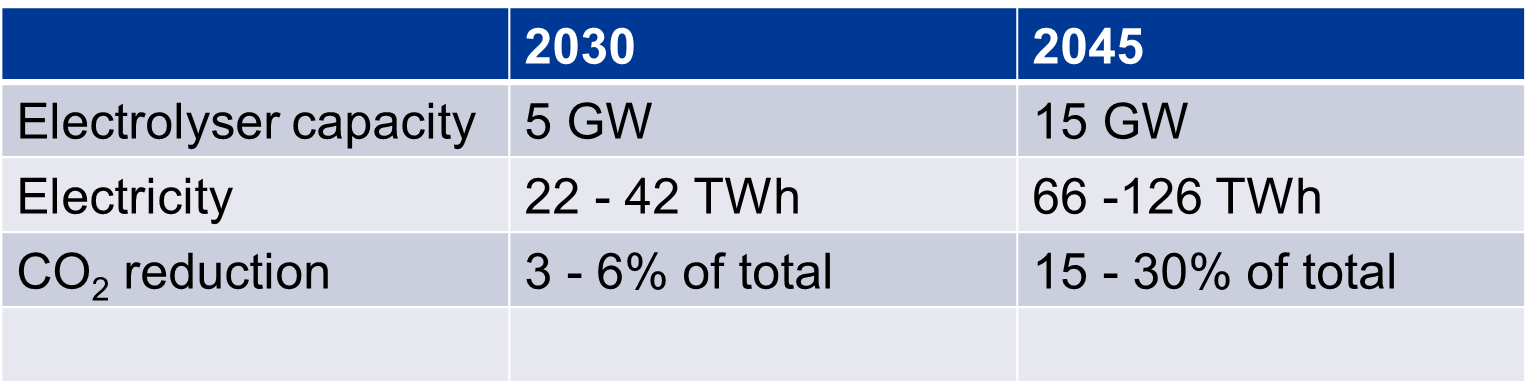 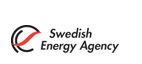